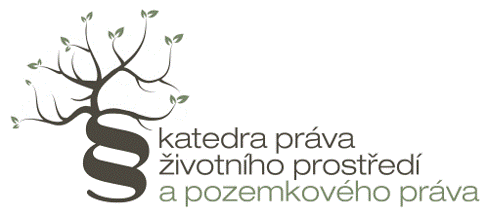 Ochrana veřejného zdraví před hlukem a jinými negativními vlivy prostředíŘešení střetů v území
JUDr. Jiří Vodička, Ph.D.						   	             MP904Zk, 9. 11. 2022
Osnova
Veřejné zdraví
Oč jde?
Problémy
Principy
Mezinárodní rovina
Unijní rovina
ČR
Organizační zabezpečení
Oblasti zaměření
Hluk
Jiné negativní vlivy
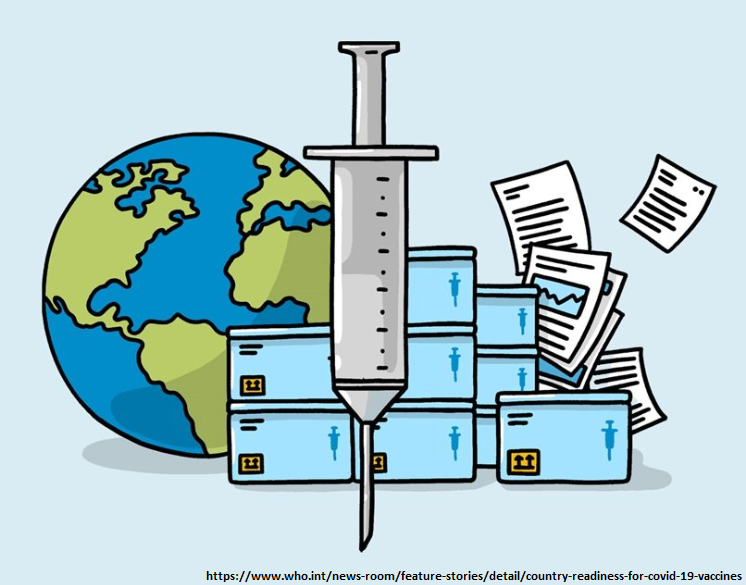 Oč jde?
Schopnost vést sociálně a ekonomicky produktivní život
Zdraví je prostředkem k realizaci harmonického vývoje člověka

Kvalita života, životní podmínky (socio-kulturně-ekonomické)

Přímá souvislost se životním prostředím

Prevence & následky

Mezioborový přístup (i v rámci práva) – viz PŽP
[Speaker Notes: https://www.who.int/campaigns/world-hearing-day/2022]
Problémy
[Speaker Notes: https://www.who.int/news-room/facts-in-pictures/detail/health-and-climate-change
https://www.who.int/news-room/facts-in-pictures/detail/physical-aktivity
https://www.who.int/news-room/facts-in-pictures/detail/why-urban-health-matters

Královopolský tunel: https://fb.watch/bu0ebrqpnD/]
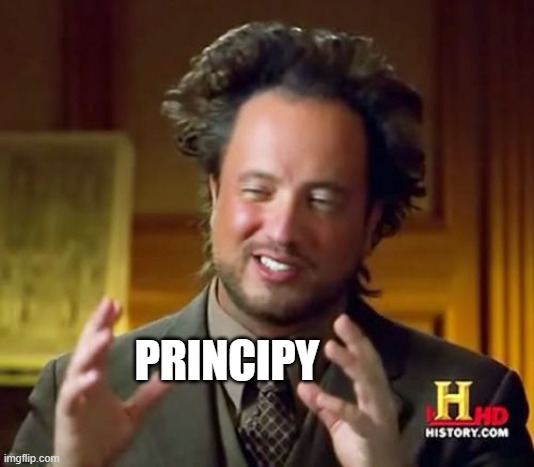 Principy x zásady
Prevence

Mezioborové součinnosti a spolupráce

Integrace

Zachování a zlepšování životních podmínek

Rovnost a ochrana znevýhodněných skupin obyvatelstva

Účast veřejnosti na ochraně životních podmínek
Mezinárodní rovina
OSN
Stockholm 1972
Rio de Janeiro 1992
Johannesburg 2002

Valné shromáždění OSN 1977 „Zdraví pro všechny do roku 2000“
Káhira 1994
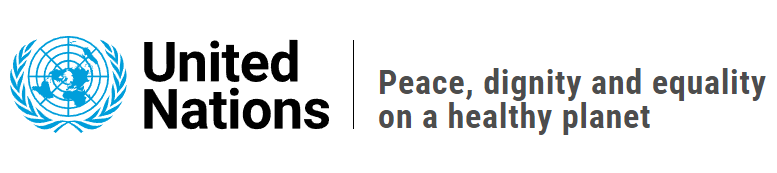 [Speaker Notes: https://www.un.org/en/global-issues/health]
OSN – dotčené organizace a programy
Světová zdravotnická organizace (WHO)

Světový potravinový program (WFP)
Světová rada pro výživu (WFC)
Dětský fond OSN  (UNICEF)
Populační fond OSN (UNFPA)
Program OSN pro životní prostředí (UNEP)
Organizace pro výživu a zemědělství (FAO)
WHO (Světová zdravotnická organizace)
7. 4. 1948 účinnost Ústavy (Světový den zdraví)
Ženeva
World Health Declaration (1998)
Koncepce ochrany zdraví

Cíl: Co nejlepší zdraví pro všechny

Jak toho dosáhnout: podpora mezinárodní spolupráce, zdravotní politiky, konzultační činnosti, monitorování, technické normy, věda & výzkum…
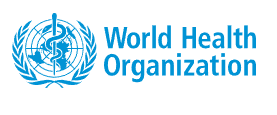 [Speaker Notes: https://www.who.int/
https://en.wikipedia.org/wiki/World_Health_Organization
Rozvinutí cíle: omezování úmrtnosti, nemocnosti a postižení zejména u chudých a sociálně slabých skupin populace; podpora zdravé životosprávy a omezení zdravotních rizik vyplývajících z ekologických, ekonomických a sociálních podmínek, rozvoj spravedlivějších a efektivnějších zdravotnických systémů.]
WHO
13. Generální pracovní program (2019-2023) 
Zvýšení počtu jedinců benefitujících z univerzálního zdravotního pojištění o 1 mld.
Zvýšení počtu jedinců chráněných před zdravotní krizí o 1 mld.
Zvýšení počtu jedinců majících lepší zdraví a pocit pohody o 1 mld.

Spolupráce s členskými státy, ale i soukromým sektorem
Problémy
Financování
Čína x Taiwan (Last Week Tonight)
„ Pouhá“ doporučení (viz nástřih hráze či potraty)
Ztráta nezávislosti vůči IAEA (Mezinárodní agentura pro atomovou energii)?
[Speaker Notes: https://www.who.int/about/what-we-do/thirteenth-general-programme-of-work-2019---2023
https://www.youtube.com/watch?v=7g0Jh4h5E1E 
https://www.youtube.com/watch?v=9Y18-07g39g&t=690s]
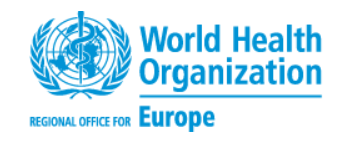 WHO Europe
Kodaň 

Evropská charta životního prostředí a zdraví, Frankfurt n. Mohanem 1989
Helsinská deklarace 1994 Národní akční plány zdraví a životního prostředí
Helsinky 2005 Psychické zdraví v Evropě


Zdravý životní styl, zdravé životní podmínky

Evropský program práce 2020-2025 – Společnými kroky za lepším zdravím v Evropě
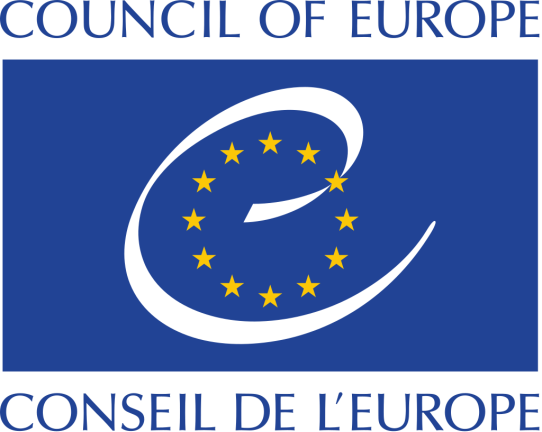 Rada Evropy a ESLP
Úmluva o ochraně lidských práv a základních svobod
Čl. 2 právo na život
Čl. 8 právo na respektování soukromého a rodinného života

Evropský soud pro lidská práva
Viz Factsheets (Health)
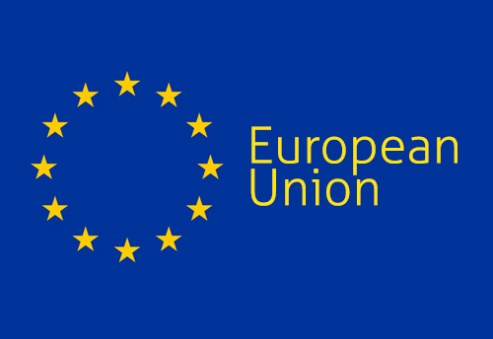 Unijní rovina
Čl. 168 SFEU
zlepšování veřejného zdraví 
předcházení lidským nemocem
odstraňování příčin ohrožení tělesného a duševního zdraví



Zdravotní politika
organizace zdravotnictví
poskytování zdravotní péče (včetně rozdělování na ně vyčleněných zdrojů).
Sdílená 
pravomoc
Funkce: koordinační, doplňková, podpůrná
Výlučná 
pravomoc
Unijní rovina
Čl. 191 SFEU
zachování, ochrana a zlepšování kvality životního prostředí,
ochrana lidského zdraví

Akční programy + plány (koncepce)

4. program v oblasti zdraví (2021-2027)
Vize pro zdravější EU
4 pilíře
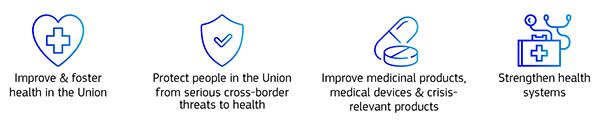 [Speaker Notes: https://ec.europa.eu/health/funding/eu4health-2021-2027-vision-healthier-european-union_en]
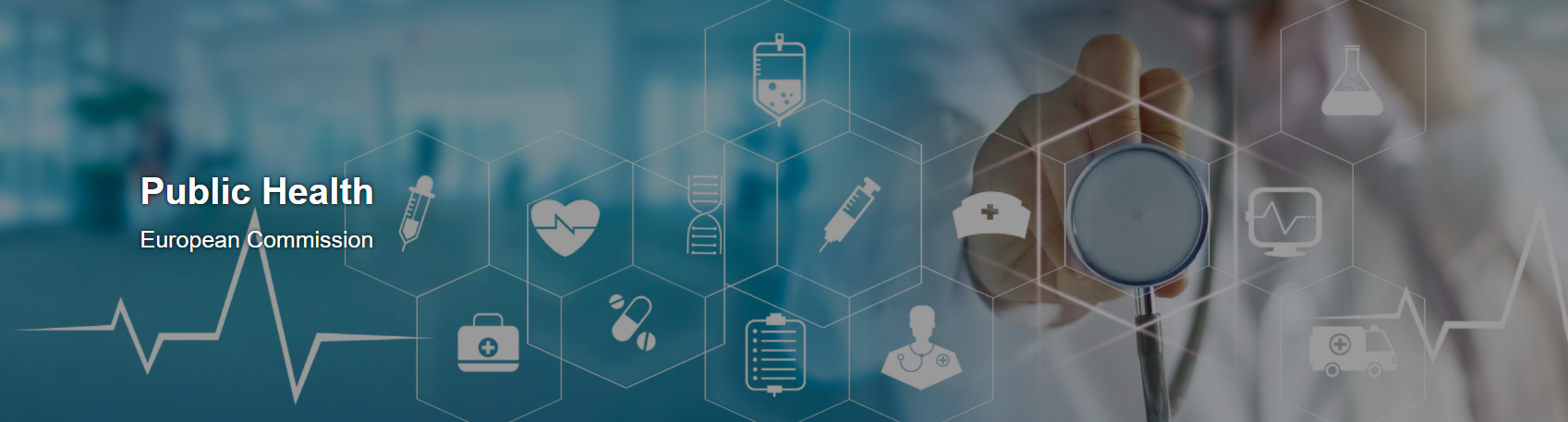 Řízení oblasti veřejného zdraví v EU
Ochrana veřejného zdraví
Zlepšení systémů zdravotní péče
Posouzení rizik
Prevence nemocí
Endokrinní disruptory
Zdraví a společnost
Podpora zdraví
Léčiva
[Speaker Notes: https://eur-lex.europa.eu/summary/chapter/29.html#arrow_2910
https://ec.europa.eu/health/index_en]
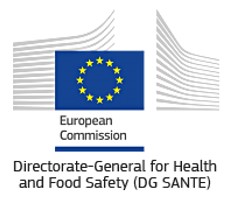 Unijní rovina – agentury a orgány
DG Sante (Generální ředitelství pro zdraví a bezpečnost potravin)


Evropská výkonná agentura pro zdraví a digitální oblast (HaDEA)
EU4Health program
Evropský úřad pro bezpečnost potravin (efsa)
Evropská agentura pro léčivé přípravky (EMA)
Evropské středisko pro prevenci a kontrolu nemocí (ecdc)
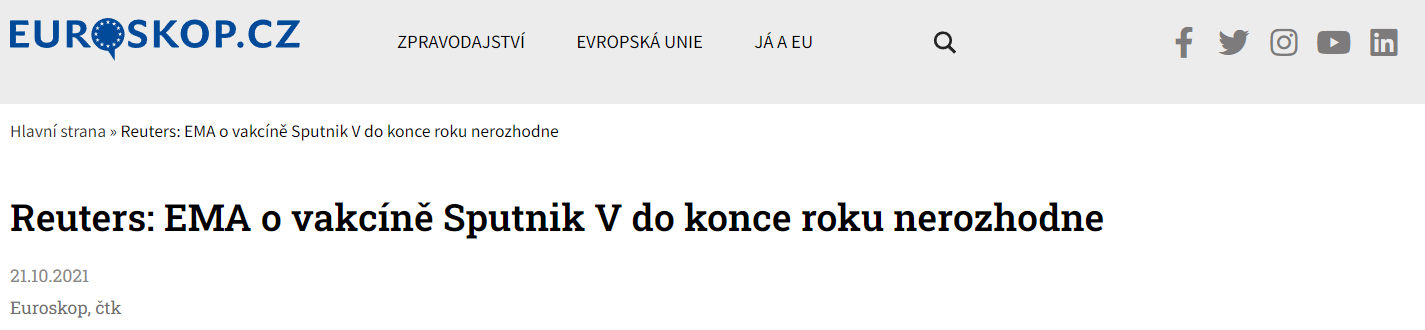 [Speaker Notes: https://ec.europa.eu/info/departments/health-and-food-safety_en]
EU Green Deal
EU Akční plán: Směrem k nulovému znečištění vzduchu, vody a půdy
Zahrnuje cíl snížení hluku u chronicky zasažených obyvatel z dopravy až o 30 %
Ale! Již dnes víme,
že se to nepodaří
[Speaker Notes: https://ec.europa.eu/commission/presscorner/detail/en/ip_21_2345 
https://www.politico.eu/article/eu-france-paris-european-green-deal-noise-pollution-in-cities-sounds-like-a-problem/]
ČR – východiska a rámec
Koncepční dokumenty
Zdraví 2020
Zdraví 2030

Co se řeší
Jaké je zdraví lidí?
Proč je zdraví takové?
Co se dá udělat pro zlepšení zdraví?

Zdraví souvisí se životním prostředím             MŽP
Ekonomické aspekty
Udržitelný rozvoj
[Speaker Notes: https://is.muni.cz/el/med/podzim2015/BPZS011/um/Determinanty_zdravi.pdf]
ČR – ústavní rovina
LZPS
Čl. 6 – právo na život
Čl. 7 – právo na nedotknutelnost osoby a ochranu jejího soukromí
Čl. 11 – výkon vlastnického práva
Čl. 28 – právo na uspokojivé pracovní podmínky
Čl. 31 – právo na ochranu zdraví
Čl. 35 – právo na příznivé životní podmínky
Čl. 41 – normativní zakotvení na úrovni zákona
ČR právní úprava přehled – veřejné zdraví
Zákon č. 258/2000 Sb., o ochraně veřejné zdraví
Vyhláška č. 6/2003 Sb.
Vyhláška č. 537/2006 Sb. atd…
Nařízení č. 272/2011 Sb.

Zákon č. 94/2021 Sb.,  o mimořádných opatřeních při epidemii onemocnění COVID-19 (pandemický zákon)

Zákon č. 116/2020 Sb., o náhradě újmy způsobené povinným očkováním
 + Občanský zákoník (z.č. 89/2012 Sb.)
ČR právní úprava přehled – související
Ústavní zákon č. 110/1998 Sb., o bezpečnosti České republiky

Zákon č. 2/1969 Sb., kompetenční zákon
Zákon č. 240/2000 Sb., o krizovém řízení (krizový zákon)
Zákon č. 150/2002 Sb., soudní řád správní
Zákon č. 500/2004 Sb., správní řád 

Zákon č. 250/2016 Sb., o odpovědnosti za přestupky a řízení o nich + zakon č. 251/2016 Sb., 
Zákon č. 40/2009 Sb., trestní zákoník
ČR právní úprava přehled – související ŽP
Zákon č. 17/1992 Sb., o životním prostředí

Zákon č. 254/2001 Sb., o vodách
Zákon č. 201/2012 Sb., o ochraně ovzduší
Odpadové zákony (č. 541 a č. 542/2021)
Zákon č. 350/2011 Sb., chemický zákon

Zákon č. 183/2006 Sb., stavební zákon
Zákon č. 76/2002 Sb., o integrované prevenci
Zákon č. 100/2001 Sb., o posuzování vlivů na ŽP
Zákon č. 167/2008 Sb., o předcházení ekologické újmě
ČR právní úprava přehled – související
O potravinách, o zdravotních službách, bozp, živnostenský, školský, o statní zemědělské a potravinářské inspekci + podzákonné předpisy atd…
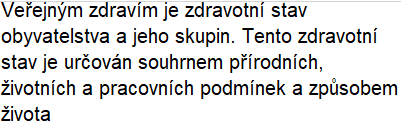 Důležité pojmy
Veřejné zdraví
Ochrana veřejného zdraví
Činnost epidemiologicky závažná
Státní zdravotní dozor
Důležité pojmy
Ochrana veřejného zdraví je souhrn činností a opatření k vytváření a ochraně zdravých životních a pracovních podmínek a zabránění šíření infekčních a hromadně se vyskytujících onemocnění, ohrožení zdraví v souvislosti s vykonávanou prací, vzniku nemocí souvisejících s prací a jiných významných poruch zdraví a dozoru nad jejich zachováním. 

Ohrožením veřejného zdraví je stav, při kterém jsou obyvatelstvo nebo jeho skupiny vystaveny nebezpečí, z něhož míra zátěže rizikovými faktory přírodních, životních nebo pracovních podmínek překračuje obecně přijatelnou úroveň a představuje významné riziko poškození zdraví
Důležité pojmy
Státní zdravotní dozor
Vykonávají KHS
Kontrola povinností uložených orgány ochrany
Možnost pozastavení činnosti
Prověřování znalostí
Zákaz/omezení nejakostní pitné vody + nápravná opatření
Zákaz používání koupaliště
Opatření pro bezpečnost zaměstnanců
atd… viz § 84 ZOVZ
[Speaker Notes: § 84]
Péče o životní a pracovní podmínky dle ZOVZ
Hlava II
Požadavky na vodu a výrobky s ní přicházející do styku, na koupaliště a sauny
Požadavky na zařízení a služby pro výchovu, vzdělávání a zotavení dětí a mladistvých
Hygienické požadavky na provoz zdravotnických zařízení a …
Hygienické požadavky na výkon činností epidemiologicky závažných a ubytovací služby
Hygienické požadavky na předměty běžného užívání (hračky, kosmetika, materiály pro styk s potravinami)
Ochrana před hlukem, vibracemi a neionizujícím zařízení
Ochrana zdraví při práci
Nakládání s nebezpečnými chemickými látkami a směsmi
Institucionální zabezpečení
Orgán ochrany veřejného zdraví (obecný název)
Ministerstvo zdravotnictví (+ Hlavní hygienik)
Krajské hygienické stanice
Ministerstvo obrany (+ Vojenský zdravotní ústav) – ozbrojené síly
Ministerstvo vnitra – bezpečnostní sbory

Další organizace
Státní zdravotní ústav
Zdravotní ústavy
Úřední laboratoře
Národní referenční laboratoř
Státní 
zdravotní 
dozor
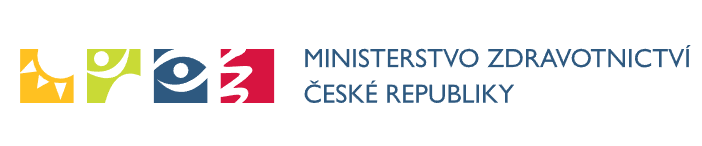 Ministerstvo zdravotnictví
Řídí a kontroluje výkon státní správy na úseku OVZ
Tvoří koncepční dokumenty (národní politika podpory a ochrany)
Řídí a kontroluje KHS
Mezinárodní a unijní spolupráce
Nařizuje mimořádná opatření při epidemii/výskytu nebezpečných výrobků atd. (pouze celostátní úroveň či více krajů)
Dotčený orgán ve specifických řízeních dle StZ
Monitoring např. koupacivody.cz
Atd….viz § 80 ZOVZ
[Speaker Notes: https://www.mzcr.cz/]
Krajské hygienické stanice
14 stanic (v každém kraji) + územní pracoviště
Výkon státního dozoru
Dotčený orgán dle StZ
Projednávání přestupků
Vydává rozhodnutí/osvědčení/povolení
Místní šetření
Epidemiologická šetření
Řízení jakosti vod ke koupaní v určených vodních zdrojích
atd. viz § 82 a § 82a ZOVZ
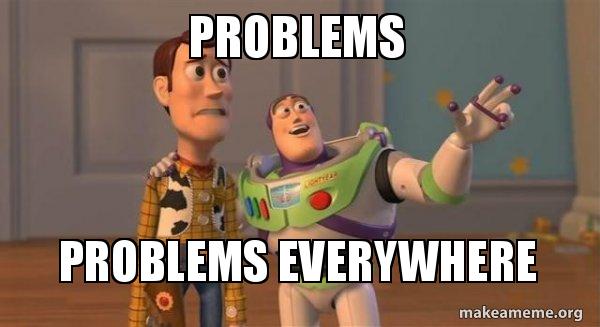 Krajské hygienické stanice
Nejčastěji řešené problémy:
Hluk
Hygienická úroveň stravovacích provozů
Kvalita potravin/nápojů a výrobků určených pro styk s potravinami
Jakost pitné vody
Kvalita bydlení (plísně, hlodavci, hmyz)
Covid
Krajské hygienické stanice
Role obcí v OVZ
Mohou vydat obecně závazné vyhlášky (návaznost na hluk)
Nařízení speciální ochranné dezinsekce a deratizace
Pro celé území nebo pouze část
Součinnost KHS
Pro hluk:
Další orgány
Seznam aglomerací
Ministerstvo pro místní rozvoj

Ministerstvo dopravy

Ministerstvo životního prostředí

Kraje v přenesené působnosti, hejtman (ve spolupráci s obcemi)
Údaje o dopravě, Akční plány pro hlavní 
pozemní komunikace, hlavní železniční tratě
a hlavní letiště
Vyhlašuje tiché oblasti ve volné krajině
Údaje o zdrojích hluku dle IPPC, Údaje o dopravě
Akční plány, vč. vymezení tichých oblastí v aglomeracích
Orgán ochrany VZ jako dotčený orgán § 77
Ve věcech upravených zvláštními předpisy se vydává:
Souhlas
Stanovisko

Uplatní se při: 
Přijímání ÚPD a politiky územního rozvoje
Stavbě bytového/rodinného domu, stavbě, stavbě pro předškolní nebo školní vzdělávání, stavbě pro zdravotní nebo sociální účely anebo k funkčně obdobné stavbě a ke stavbě zdroje hluku
stanovisko x závazné stanovisko
[Speaker Notes: § 77 ZOVZ
§ 94 odst. 1 ZOVZ]
Nástroje právní regulace
Individuální správní akty
Rozhodnutí, povolení, souhlasy
Viz zejména Hlava II a III ZOVZ

Opatření obecné povahy
KHS i Ministerstvo
Např. monitorovací kalendář jakosti vod, stanovení dalších infekčních onemocnění atd.


Normativní správní akty
Nařízení KHS (mimořádná opatření při pandemii)
Vyhlášky obcí
+ závazná stanoviska a faktické úkony
Účast veřejnosti
ZOVZ pojímá restriktivně
Speciální ke správnímu řádu
Skrz jiné zákony (snad) účinnější
EIA
IPPC
StZ
[Speaker Notes: § 94]
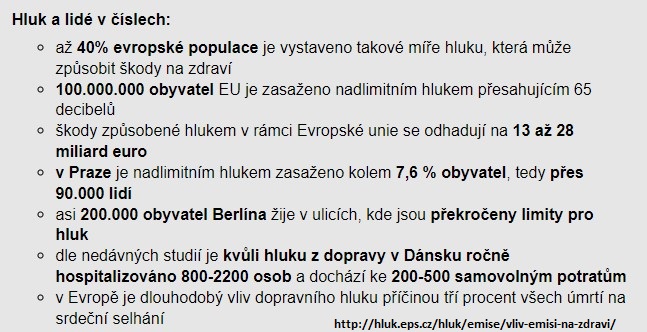 Proč regulovat hluk
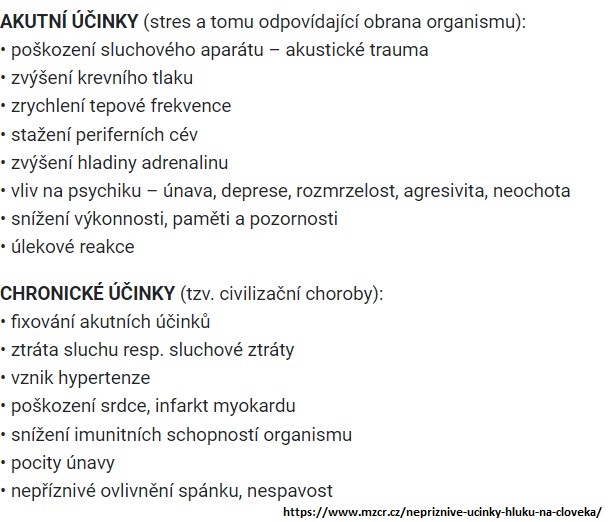 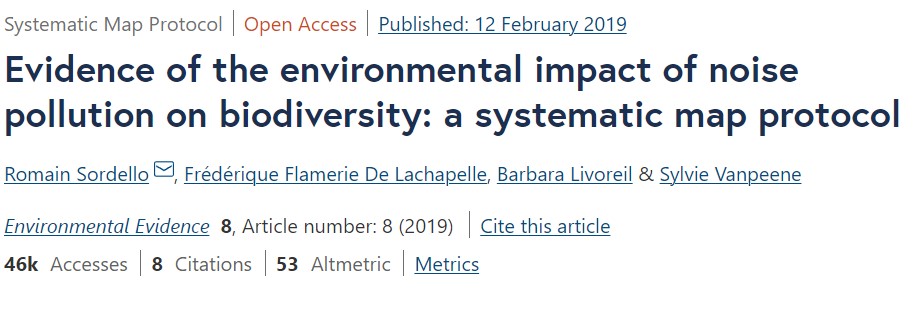 S jakými problémy se můžeme setkat
„Hluční sousedé“ + Noční klid, zvířata
Kluby, podniky, hospody, zahrádky, studentský život
Lidský hlas
Průmyslové a zemědělské objekty
Hluk z dopravy
Rozjezdy, šaliny, IZS, „vytuněná“ auta, motorky 
Hluk z pozemních komunikací/dráhy/letiště
Koncerty (venku i vevnitř)
Pronikání hluku do vnitřních prostor
[Speaker Notes: https://www.mzcr.cz/nepriznive-ucinky-hluku-na-cloveka/]
+ EU a doporučení 
WHO
Právní úprava hluku
Zákon č. 89/2012 Sb., občanský zákoník

Zákon č. 258/2000 Sb., o ochraně veřejného zdraví
Nařízení vlády č. 272/2011 Sb., o ochraně zdraví před nepříznivými účinky hluku a vibrací

Zákon č. 251/2016 Sb., o některých přestupcích
Přestupky proti veřejnému pořádku

Právní předpisy obcí
Např. obecně závazná vyhláška statutárního města Brna č. 11/2017, o nočním klidu, ve znění vyhlášky č. 7/2022 + příloha
Co je to hluk?
Zvuk, který může být škodlivý pro zdraví a jehož imisní hygienický limit stanoví prováděcí právní předpis.

Hluk není:
hlasový projev fyzické osoby (nejde-li o součást veřejné produkce hudby v budově),
hlasový projev zvířete, 
zvuk z produkce provozované ve venkovním prostoru, 
zvuk způsobený v přímé souvislosti s činností související se záchranou lidského života, zdraví nebo majetku, 
zvuk z akustického výstražného nebo varovného signálu souvisejícího s bezpečnostním opatřením
zvuk působený přelivem povrchové vody přes vodní dílo
[Speaker Notes: § 30 odst. 2 ZOVZ]
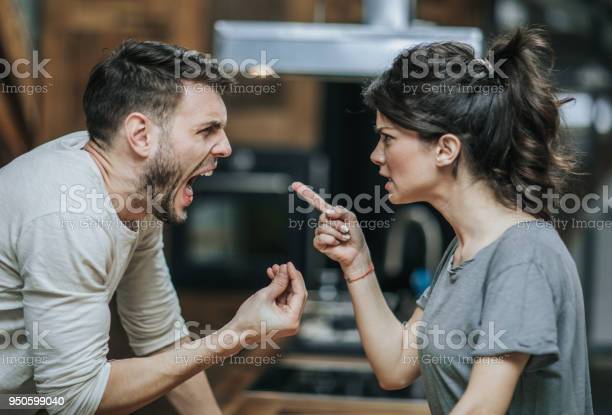 Zdroje hluku
Sousedi
Svoboda jednoho končí tam, kde začíná svoboda druhého (John Stuart Mill)

Doprava (komunikace a dopravní prostředky)

Průmysl a zemědělská produkce

Stavby

Vnitřní hudební produkce
[Speaker Notes: https://geoportal.mzcr.cz/SHM2017/]
Legální kategorizace hluku (bude rozvedeno dále)
Hluk regulovaný ZOVZ

Hluk regulovaný zákonem o obcích (hluk z produkce ve venkovním prostoru)

Hluk jako imise (v režimu § 1013 OZ)

Hluk jako emise (technické požadavky na výrobky)

Hluk právem neregulovaný
Hluk regulovaný ZOVZ
Povinnosti při provozu zdroje hluku
Povinné subjekty:
osoba, která používá, popřípadě provozuje stroje a zařízení, které jsou zdrojem hluku
provozovatel letiště
správce, popřípadě vlastník pozemní komunikace
provozovatel, popřípadě vlastník dráhy
osoba, která je pořadatelem veřejné produkce hudby a nelze-li pořadatele zjistit, pak osoba, která k pořádání veřejné produkce hudby poskytla stavbu
provozovatel provozovny a dalších objektů, jejichž provozem vzniká hluk

Povinnost zajistit:
technickými, organizačními a dalšími opatřeními, aby hluk nepřekračoval hygienické limity pro chráněné prostory
Stavba jako zdroj hluku (dle StavZ)
Stavbu lze užívat jen k účelu vymezenému zejména (§ 126 StavZ)
V kolaudačním rozhodnutí/souhlasu
V oznámení o užívání stavby
V povolení stavby

Změna v užívání stavby nebo změna doby trvání stavby je přípustná jen na základě souhlasu nebo povolení stavebního úřadu
Musí být v souladu s územně plánovací dokumentací, s cíli a úkoly územního plánování, s obecnými požadavky na výstavbu, s veřejnými zájmy chráněnými tímto zákonem a se zvláštními právními předpisy
Stavba jako zdroj hluku (dle StavZ)
Stavební dozor

Kontrolní prohlídky
zda je stavba užívána jen k povolenému účelu a stanoveným způsobem, (…)

Nezbytné úpravy
jimiž se docílí, aby užívání stavby nebo jejího zařízení neohrožovalo životní prostředí, nepřiměřeně neobtěžovalo její uživatele a okolí hlukem, exhalacemi včetně zápachu, otřesy, vibracemi, účinky neionizujícího záření anebo světelným zářením,
Kategorizace hygienických limitů hluku
Dle doby:
Denní 6.00-22.00
Noční 22.00-6.00
Dle zdroje
Doprava na pozemních komunikacích a drahách
Letecký provoz
Hluk s tónovými složkami
Stacionární zdroje hluku
Vysokoenergetický impulsní hluk
Vysoce impulsní hluk
Stavební činnost
NE zdroje související s činnostmi spojenými s běžným užíváním bytu, bytového domu, rodinného domu, stavby pro rodinnou rekreaci a pozemků k nim náležejících, s výjimkou zařízení pro větrání a vytápění
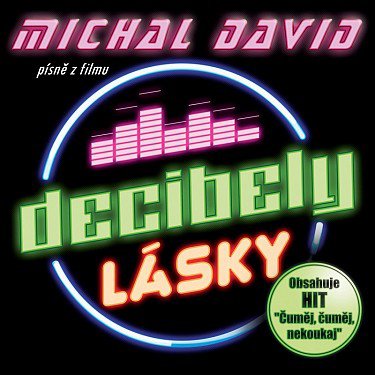 Hlukové limity dle prostoru
Kanceláře, soustředěná práce				50 dB
Výroba, skladování 						70 dB

Chráněný vnitřní prostor (obytné místnosti) 		40 dB	
Chráněny venkovní prostor (2 m od fasády)		50 dB


Noční doba 22:00-6:00
+ korekce limitu podle 
povoleného zdroje hluku 
v okolí až o 20 dB
- 10 dB
Stará hluková zátěž
Dle vyhlášky č. 272/2011 Sb.
Souvisí s hlukovými limity
Existoval před 1.1.2001 a již tehdy překračoval limity
„dočasnost“
Korekce až + 20dB
Ústavní soud nezrušil - Nález ústavního soudu Pl. ÚS 4/18
Hlukové výjimky
Povolení používat/provozovat zdroje hluku, u nichž nelze
Z vážných důvodů dodržet hygienické limity
Na žádost provozovatele
Časově omezené
Vydává příslušný OOVZ = krajská hygienická stanice
Případně v rámci integrovaného povolení

Omezení hluku na rozumně dosažitelnou míru
= Poměr mezi náklady na protihluková opatření a jejich přínosem ke snížení hlukové zátěže fyzických osob stanovený i s ohledem na počet fyzických osob exponovaných nadlimitnímu hluku
Hlukové výjimky – problémy
„Vážné důvody“
Neurčitý právní pojem

Opakování a prodlužování výjimek
Obcházení zákona
Udržování protiprávního stavu 

Účastníkem je pouze žadatel
A co veřejnost?
Hlukové mapování
Prezentace údajů o stávající hlukové situaci s použitím hlukového ukazatele, které ukazují:
Překročení příslušné mezní hodnoty
Údaje o počtu osob a staveb pro bydlení, škol, školských zařízení, nemocnic a dalších chráněných prostorách vystavených definovaným hodnotám hlukového ukazatele v oblasti, pro kterou se zpracovává hluková mapa

Hluk relevantní pro hlukové mapování
Takový, kterému jsou lidé vystaveni v zastavěných územích, ve veřejných parcích a tichých oblastech v aglomeracích, v tichých oblastech ve volné krajině, v blízkosti škol, nemocnic a ostatních oblastech a územích citlivých na hluk
Nepovažuje se za něj hluk způsobený osobou, která je mu vystavena, hluk v domácnostech, sousedský hluk, hluk z rekreačních aktivit, hluk na pracovištích, hluk uvnitř dopravních prostředků a hluk způsobený vojenskou činností v objektech důležitých pro obranu státu
[Speaker Notes: https://geoportal.mzcr.cz/shm/]
Hlukové mapování
Akční plány
opatření, jejichž účelem je ochrana před škodlivými a obtěžujícími účinky hluku, včetně snížení hluku
vymezení tichých oblastí v aglomeracích a tichých oblastí ve volné krajině zajišťujících ochranu území nezatížených hlukem

Zpracovatelé: krajské úřady a Ministerstvo dopravy
Souhrnné akční plány pořizuje Ministerstvo zdravotnictví
Strategické hlukové mapy
grafické výstupy
mapy znázorňující překročení mezních hodnot hlukového ukazatele diferenční mapy, na kterých se stávající situace porovnává s různými možnými budoucími situacemi
mapy ukazující hodnotu hlukového ukazatele případně v jiné výšce, než je výška 4 m nad terénem
Hluk z produkce ve venkovním prostoru
Nárazovité a ojedinělé produkce krátkého charakteru (hodiny až dny)

Nelze zjistit vztah mezi produkcemi a dlouhodobými účinky na zdraví

Obec může dle § 10 zákona o obcích:
upravit místa, kde nemůže být produkce pořádána a/nebo jiné závazné podmínky pro její konání, např. časové rozmezí, kdy je možné produkci konat atd.
stanovit akce, při nichž je doba nočního klidu vymezena dobou kratší nebo žádnou.
Hluk jako imise dle OZ
Sousedské imise  X   Privilegované (úředně povolené) imise

Formy obrany:
Sousedská žaloba dle § 1013 
Prevenční žaloba dle § 2900
Žaloba na ochranu osobnosti
Žaloba na náhradu újmy či škody

Judikatura:
NS 22 Cdo 3778/2015 
NS 22 Cdo 4280/2016
[Speaker Notes: § 1013 o.z.]
Hluk právem neregulovaný
Měření hluku + návrh na opatření
k ochraně před hlukem
Dotčené orgány ochrany VZ (§77)

Posuzování vlivů na ŽP (NIA)

Integrovaná prevence

Postupy dle StavZ
Územní plánování
Stavební řád
Odstraňování staveb
Pohoda bydlení/kvality prostředí
§ 90 + judikatura NSS
Vibrace
Pohyb pružného tělesa nebo prostředí, jehož jednotlivé body kmitají kolem rovnovážné polohy
Vibrace přenášené pevnými tělesy na lidské tělo, které mohou být škodlivé pro zdraví a jejichž hygienický limit stanoví prováděcí právní předpis

Obdobná právní úprava jako u hluku
Povinné osoby
Výjimky
Limity pouze pro chráněné vnitřní prostory staveb
Specifická zařízení a přístroje 
nesmí být instalovány v 
chráněných vnitřních prostorách
Neionizující záření
Elektrická a magnetická pole a elektromagnetické záření o frekvenci do 1,7.10 15 Hz
Statická i časově proměnná pole a elektromagnetická záření z umělých zdrojů
Zdroj:
Stroj nebo zařízení, které je zdrojem neionizujícího záření včetně laserů
Prameny:
Směrnice 2006/25/ES
Směrnice 2013/35/EU
ZOVZ
[Speaker Notes: https://docplayer.cz/208409293-Zareni-a-svetlo-kooo-lf-mu-brno-predmet-ergonomie-videni.html]
Neionizující záření
Nejvyšší přípustné hodnoty:
Mezní hodnoty, které vycházejí přímo z prokázaných účinků na zdraví a z údajů o jejich biologickém působení a jejichž nepřekročení zaručuje, že zaměstnanci a fyzické osoby v komunálním prostředí, exponované neionizujícímu záření, jsou chráněny proti všem jeho známým přímým biofyzikálním a nepřímým účinkům

Principy ochrany:
Vyloučení expozice
Zvětšení vzdálenosti zdrojů
Odstínění zdrojů
Světelná nebo akustická signalizace
Použití ochranných prostředků
Zdravotní prohlídky zaměstnanců
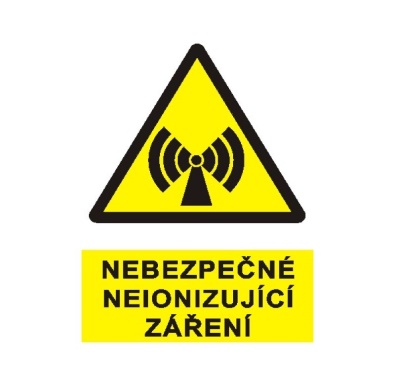 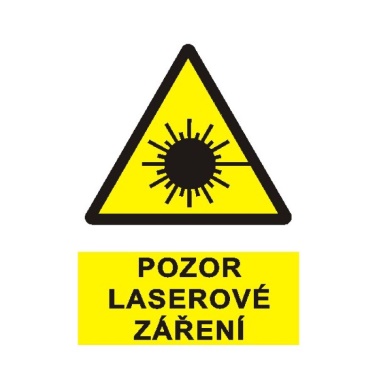 Neionizující záření
Povinnosti osob používající/provozující zdroj:
Činit taková technická a organizační opatření, aby expozice fyzických osob v rozsahu upraveném prováděcím právním předpisem nepřekračovaly nejvyšší přípustné hodnoty neionizujícího záření

Při zjišťování a hodnocení expozice fyzických osob a úrovně neionizujícího záření postupovat způsobem stanoveným prováděcím právním předpisem

Před zahájením používání nebo provozu stacionárního zdroje neionizujícího záření sítě elektronických komunikací v obytné zástavbě vypracovat dokumentaci, ve které bude doloženo výpočtem nebo měřením dodržení nejvyšších přípustných hodnot neionizujícího záření z hlediska možné expozice fyzických osob, a předložit tuto dokumentaci příslušnému orgánu ochrany veřejného zdraví
[Speaker Notes: § 35 ZOVZ]
Neionizující záření
Další specifické povinnosti provozovatele:
Povinnosti provozovatele služby, při které se používá k péči o tělo zdroj
Vést evidenci
Uchovávat evidenci po dobu životnosti zdroje
Ukončit provoz zdroje po vyčerpání doby provozu zdroje určené nebo doporučené jeho výrobcem

Povinnosti výrobce a dovozce laseru
Zařadit laser do třídy a označit štítkem
Uvést údaje nezbytné pro ochranu zdraví v technické dokumentaci připojené ke každému laseru
[Speaker Notes: § 35 + § 36 ZOVZ]
Světelné znečištění
Upraveno v předchozím zákonu o ochraně ovzduší (86/2002 Sb.)

Současný stav
Obecná absence konkrétní právní úpravy
Stavební úřad v rámci umisťování/povolování záměrů
Veřejný ochránce práv
Civilní soud sousedská žaloba § 1013 oz
Přestupky proti veřejnému pořádku rušení nočního klidu
Obecně závazné vyhlášky obcí

Příklad: Polské skleníky
[Speaker Notes: https://www.mzp.cz/cz/svetelne_znecisteni
https://www.medricky.cz/blog]
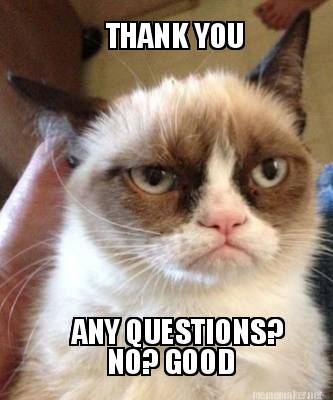 Děkuji za pozornost!
Zdroje
Dudová, J. Ochrana veřejného zdraví základní pojmy a východiska, MU 2020.
Dudová, J. Právo na ochranu veřejného zdraví: ochrana veřejného zdraví před rizikovými faktory venkovního prostředí. Praha: Linde, 2011. ISBN 978-80-7201-854-3.
Dudová, J. Právní aspekty ochrany veřejného zdraví před environmentálním hlukem. Brno: Masarykova univerzita, 2013. Spisy Právnické fakulty Masarykovy univerzity. ISBN 978-80-210-6522-2. Dostupné také z: http://science.law.muni.cz/knihy/monografie/Pravni_aspekty_ochrany.pdf
Peřina, A. Zdraví a jeho determinanty. Brno: MU 2015. 
Tkáčiková, J. Řešení střetů zájmů v území: ochrana veřejného zdraví před hlukem a jinými negativními vlivy prostředí. Brno: MU 2021.